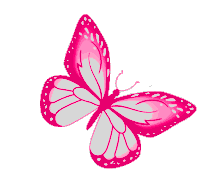 স্বাগতম
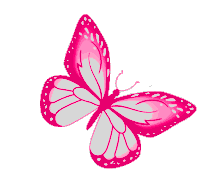 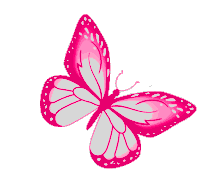 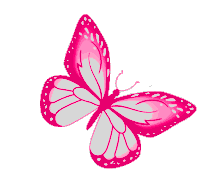 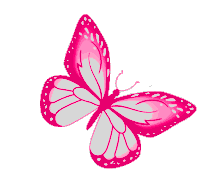 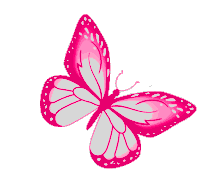 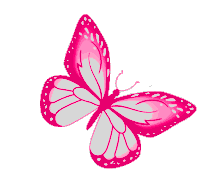 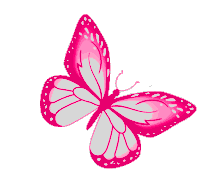 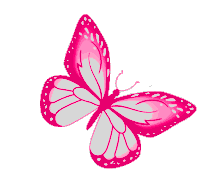 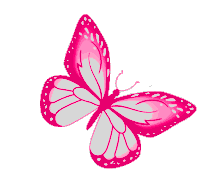 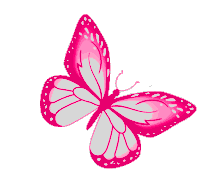 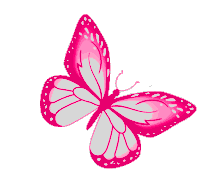 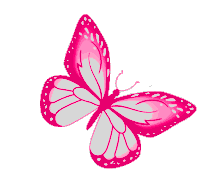 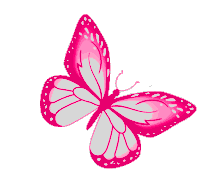 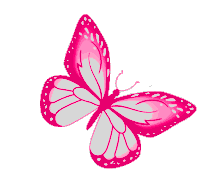 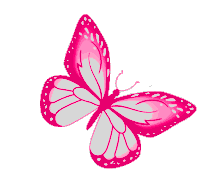 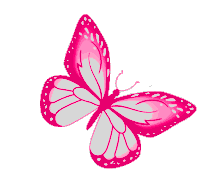 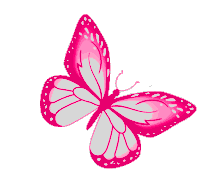 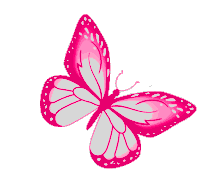 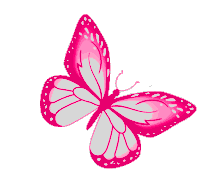 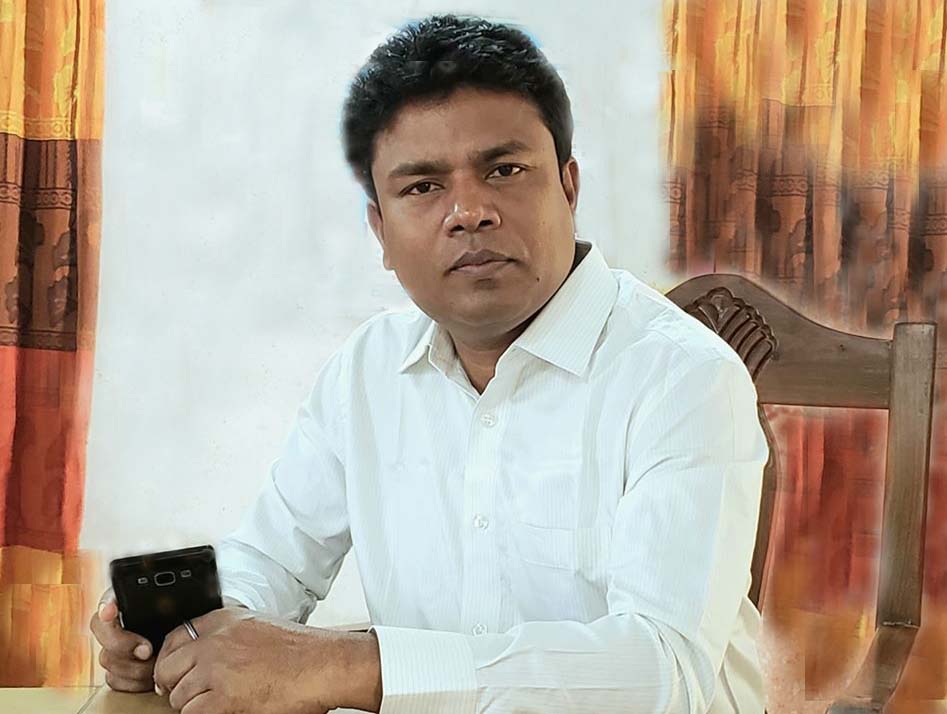 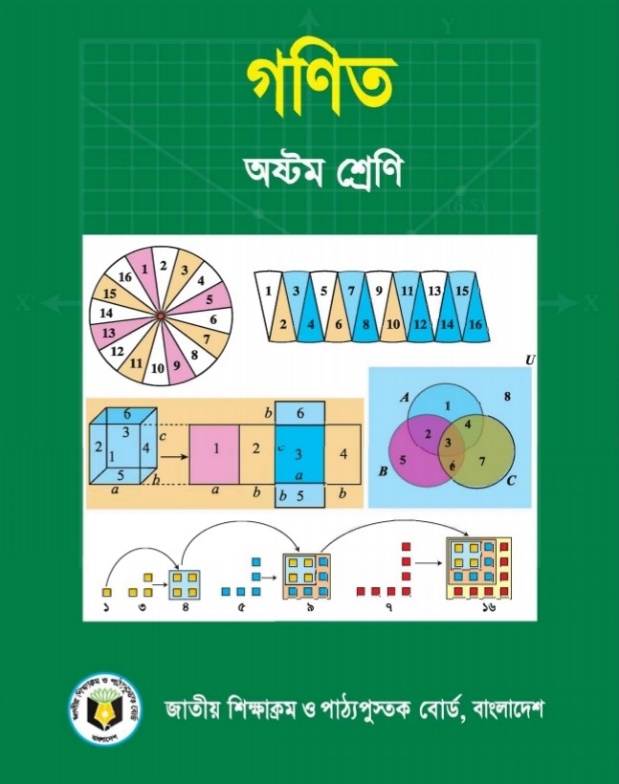 প
রি
চি
তি
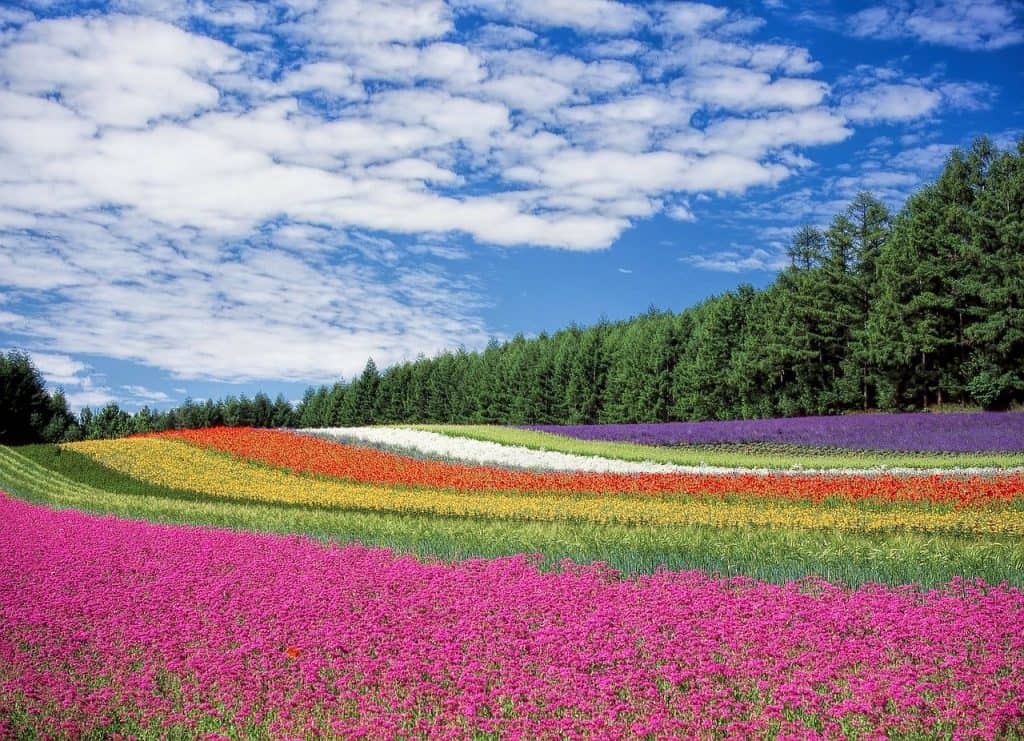 শ্রেণিঃ অষ্টম
বিষয়ঃ গণিত 
অধ্যায়ঃদশম 
সময়ঃ ৫০ মিনিট
মোঃ মাছুম বিল্লাহ
সহকারী শিক্ষক
সরঃ দৌলতপুর মুহসিন মাধ্যমিক বিদ্যালয়,
দৌলতপুর , খুলনা ।
তোমরা নিচের ছবি গুলো লক্ষ্য করো………
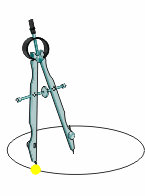 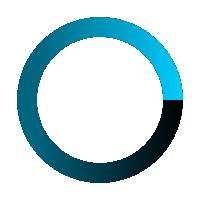 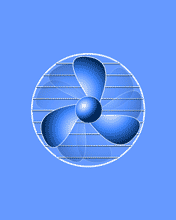 একটি নির্দিষ্ট পথ বরাবর রঙ পরিবর্তন হচ্ছে ।
ফ্যানের পাখাগুলো একটি নির্দিষ্ট পথ বরাবর ঘুরছে ।
একটি বিন্দু নির্দিষ্ট পথে ঘুরছে।
বৃত্ত
তোমরা বলতে পার এই নির্দিষ্ট গতি পথকে কি বলে ?
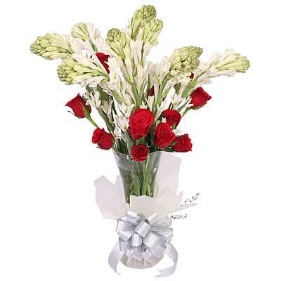 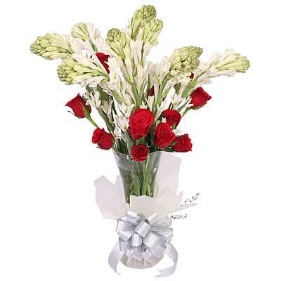 তোমরা নিচের চিত্রটি লক্ষ্য করো………
A
তোমরা বলতে পার A বিন্দুটি বৃত্তের যে পথ বরাবর ঘুরছে সেই পথের সম্পূর্ণ দৈর্ঘ্যকে বলে ?
বৃত্তের পরিধি ।
বৃত্তের দৈর্ঘ্য ও প্রস্থ গুণ করা হলে বৃত্তের কি পাওয়া যায় ?
বৃত্তের ক্ষেত্রফল ।
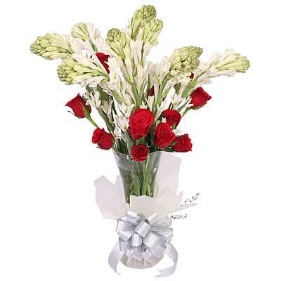 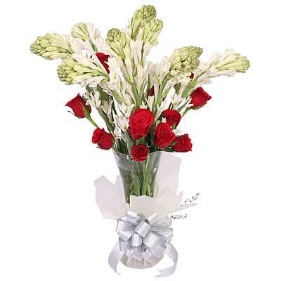 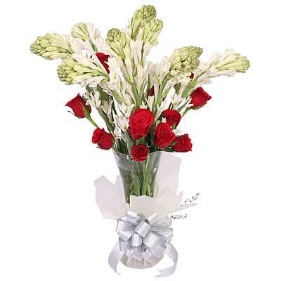 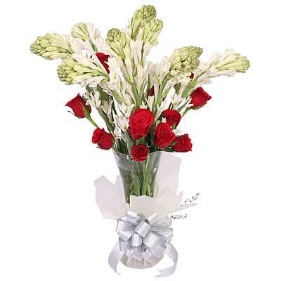 আজকের পাঠ
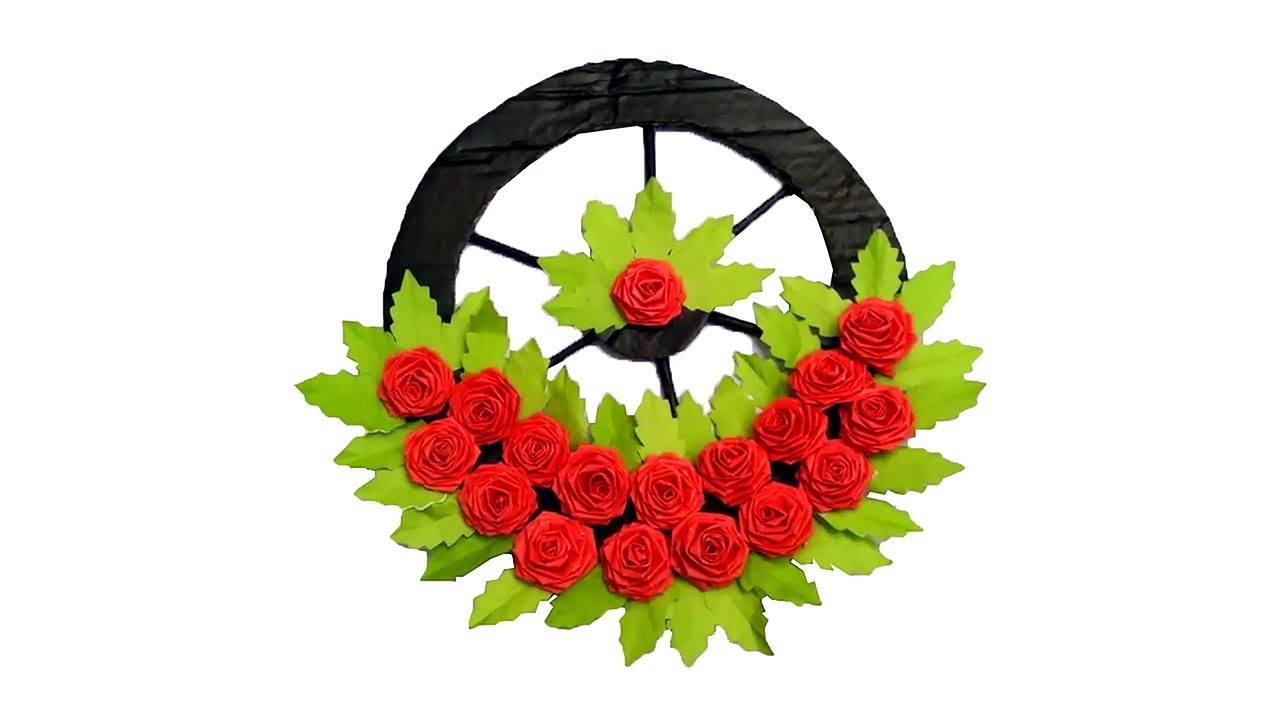 বৃত্তের ক্ষেত্রফল ও পরিধি নির্ণয়
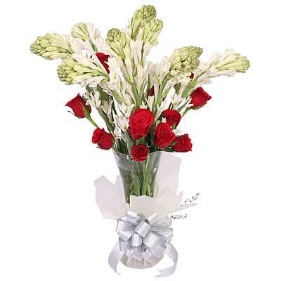 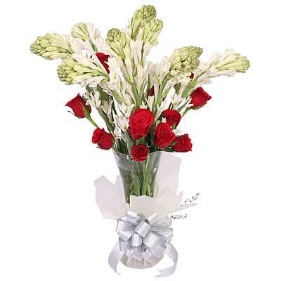 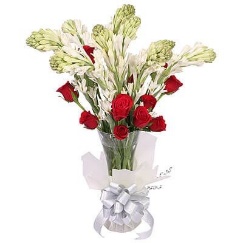 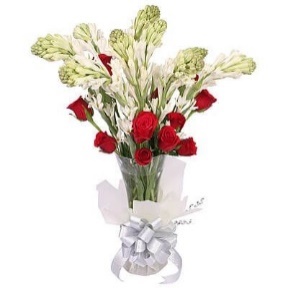 শিখনফল
বৃত্তের ক্ষেত্রফল নির্ণয় করতে পারবে ।
বৃত্তের পরিসীমা নির্ণয় করতে পারবে ।
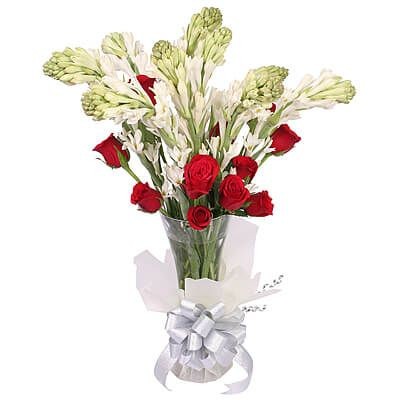 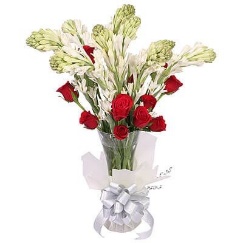 নিচে ভিন্ন ব্যাসার্ধের তিনটি বৃত্ত আছে এবং এদের পরিধি মেপে নিচের টেবিল পূরন করোঃ-
2 সে.মি.
4 সে.মি.
3 সে.মি.
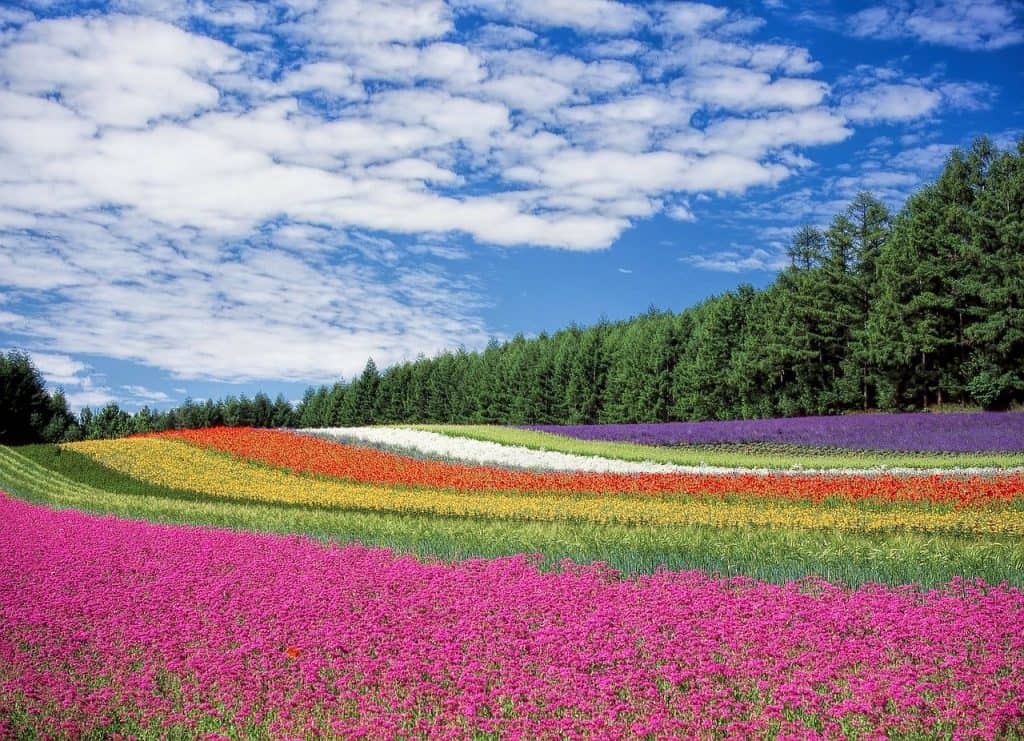 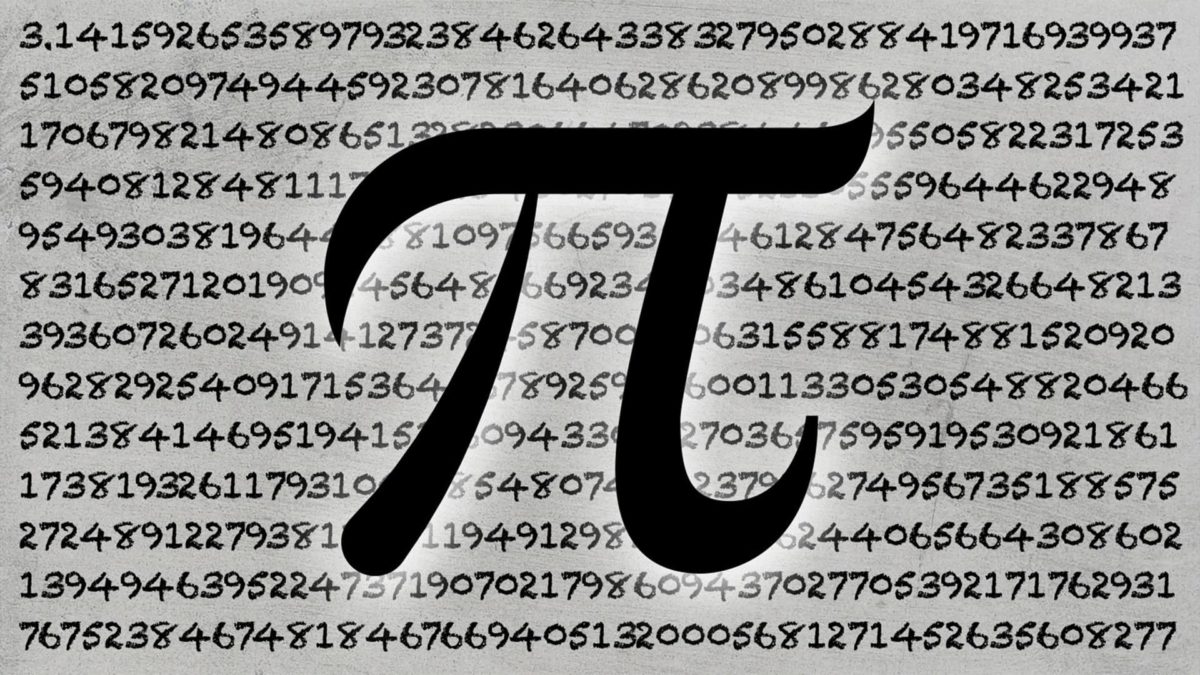 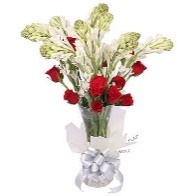 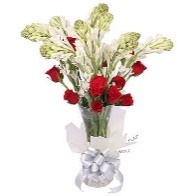 একক কাজ
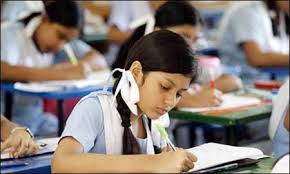 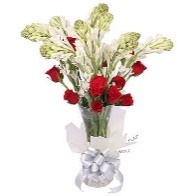 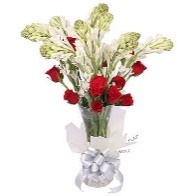 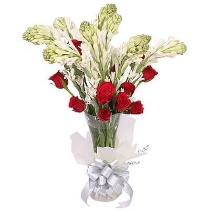 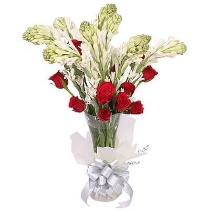 জোড়ায় কাজঃ-
B
পাশের চিত্রে O কেন্দ্র বিশিষ্ট বৃত্তে  OA = 1.5 সে.মি. এবং OB = 2.5 সে.মি. হলে  বৃত্তদ্বয়ের পরিধির অন্তর নির্ণয় করো ।
A
O
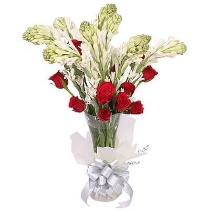 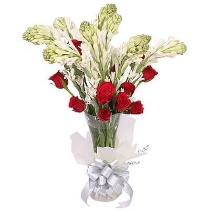 বৃত্তের ক্ষেত্রফলের সূত্রঃ
প্রথমে একটি বৃত্তকে কয়েকটি সমান অংশে বিভক্ত করি ।
প্রতিটি অংশকে উপরে নিচে সাজিয়ে একটি আয়তক্ষেত্রের ন্যায় তৈরি করি ।
প্রস্থ = r
দলগত কাজ
15 সে.মি. ব্যাসার্ধের বৃত্তাকার কালো বোর্ড থেকে 2 সে.মি. এবং 4 সে.মি. ব্যাসার্ধের দুইটি  বৃত্তাকার অংশ কেটে নেওয়া হলো।বোর্ডের অবশিষ্ট অংশের ক্ষেত্রফল নির্ণয় করো।
মূল্যায়ন
উত্তরের জন্য নিচের বক্সে দাগ নং এ ক্লিক করো
উত্তর বক্স
০৩ নং প্রশ্নের উত্তর
০১ নং প্রশ্নের উত্তর
০২ নং প্রশ্নের উত্তর
খ
গ
ঘ
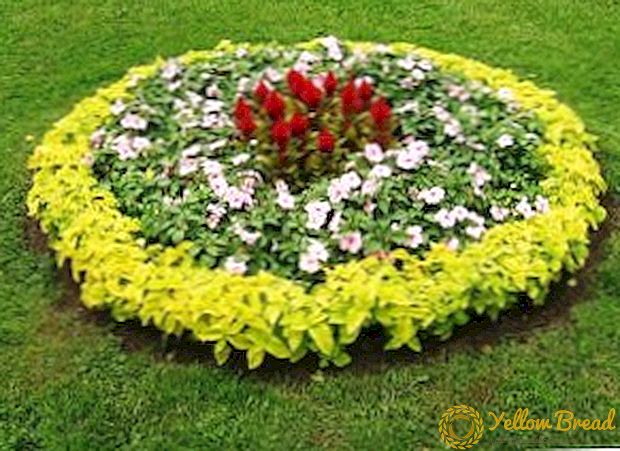 বাড়ির কাজ
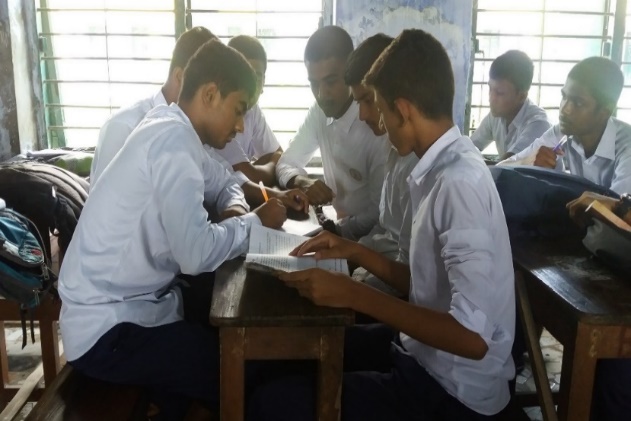 ## মনে কর ,তোমার 60 সে.মি. ব্যাসার্ধের একটি বৃত্তাকার ফুলের বাগান আছে । তুমি তোমার বাগানের চারিদিকে বেড়া দিতে চাও। প্রতি মিটার বেড়া দিতে 10 টাকা খরচ হলে বাগানের চারিদিকে বেড়া দিতে কত খরচ হবে নির্ণয় করো ।
ধন্যবাদ
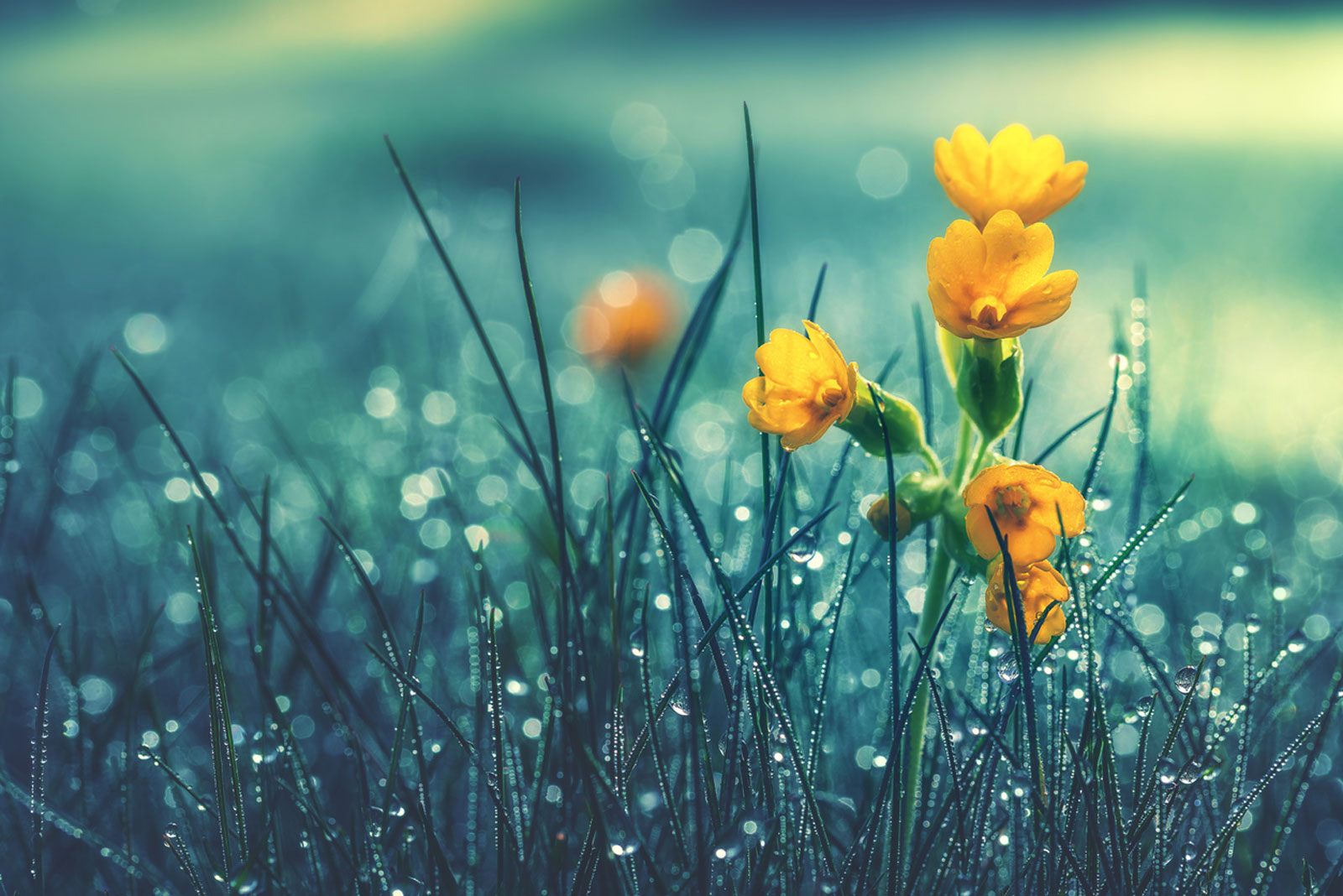 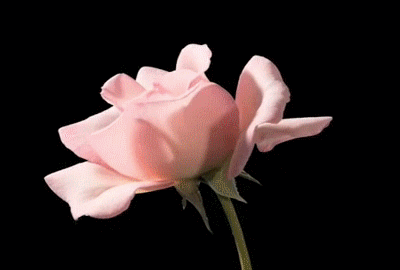 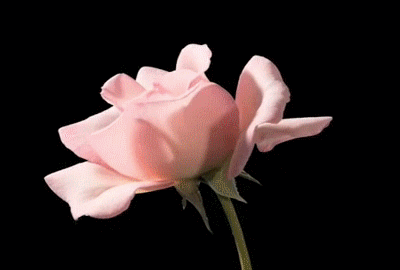